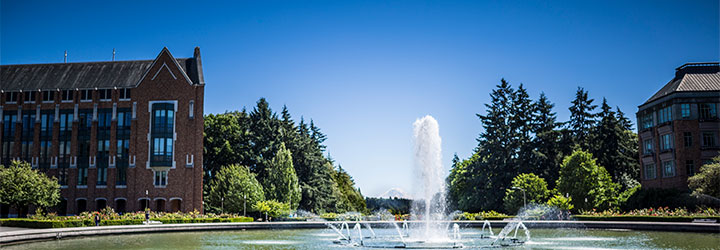 ReductionsAnd More on Graphs
CSE 332 Spring 25
Lecture 18
Running Time Analysis
Negative Edge Weights
Negative Edge Weights
What’s the shortest way to get from s to t?
3
u
-5
s
t
2
-2
w
v
2
Negative Edge Weights
What’s the shortest way to get from s to t?
3
u
-5
s
t
3
-2
w
v
4
s,u,v,t is the shortest path.
There is a correct answer, but Dijkstra’s might not find it!
Negative Edge Weights
If there are negative edge weights, but no negative weight cycle, shortest paths are still defined.

Dijkstra’s is only guaranteed to work when edge weights are positive
For GoogleMaps positive edge weights definitely make sense.
Sometimes negative weights make sense too. 
Dijkstra’s algorithm doesn’t work for those graphs 
There are other algorithms that do work (ask Robbie later)
[Speaker Notes: Examples of negative edge weights: Maybe we get a resource at a location (stop at a gas station or in a video game get more energy); Maybe this came out of a reduction (the numbers aren’t “really” distances---we’ll see an example of this)]
Reductions
Designing a new algorithm
Sometimes, the way to design an algorithm is:
Find something that works in a special case
Figure out why it works there
Adapt it to work in the general case.
That’s what we did for Dijkstra’s: 
Start with BFS (worked in special case---unweighted graphs) 
Realized it worked by processing in distance order
Adapt to process in distance order with weighted edges.
Sometimes we want a different process…
Reductions
Another way to design an algorithm is via a “reduction”
Figure out [or ask someone else] how to solve a related problem (call that “problem B”)
Modify your input, then call the library for problem B
Use the answer for problem B, to answer your problem (“problem A”)
This design technique is called a “reduction”
We say that “problem A reduces to problem B”
Weighted Graphs: Take 2
Using an algorithm for Problem B to solve Problem A.
Reduction (informally)
You already do this all the time.
Any time you use a library, you’re reducing your problem to the one the library solves.
Can we reduce finding shortest paths on weighted graphs to finding them on unweighted graphs?
[Speaker Notes: 9:55]
Weighted Graphs Take 2
Can we reduce “Shortest Paths on a weighted graph” to “shortest paths on an unweighted graph”?I.e., someone wrote you a library function UnweightedSP can you use that to find the shortest paths in a weighted graph?
UnweightedSP probably does BFS…but we’re not going to care exactly how it does what it does (just that it does it correctly).
Weighted Graphs: A Reduction
Transform Input
u
2
1
u
2
s
t
s
t
v
v
1
2
Unweighted Shortest Paths
Transform Output
2
1
u
u
2
2
s
t
2
s
t
v
1
2
v
Weighted Graphs: A Reduction
Does our reduction even work on this graph?



Ummm….
What is the running time of our reduction on this graph?


O(|V|+|E|) of the modified graph, which is…slow.
5000
150
u
u
200
s
s
t
t
v
v
1
1
5000
5000
Tl;dr: If your graph’s weights are all small positive integers, this reduction might work great. 
Otherwise we would use Dijkstra’s
Coloring
Reduce 3-coloring to 4-coloring
Let’s reduce 3-coloring to 4-coloring
3-coloring
4-coloring
Are these 3-colorable? 4-colorable?
Reduce 3-coloring to 4-coloring
Reduction
Reduction
3ColorCheck(Graph G)
	Let H be a copy of G
	Add a vertex to H, attach it to all other 	  		  vertices.
	Bool answer = 4ColorCheck(H)
	return answer //don’t need any modification!
Transform Input
C
C
C
B
B
B
4ColorCheck algorithm
YES!
E
E
E
A
A
A
D
D
D
Transform Output
Yes!
Correctness?
3ColorCheck(Graph G)
	Let H be a copy of G
	Add a vertex to H, attach it to all                          	  other vertices.
	Bool answer = 4ColorCheck(H)
	return answer
Correctness?
2ColorCheck(Graph G)
	Let H be a copy of G
	Add a vertex to H, attach it to all                          	  other vertices.
	Bool answer = 3ColorCheck(H)
	return answer
Correctness?
2ColorCheck(Graph G)
	Let H be a copy of G
	Add a vertex to H, attach it to all                          	  other vertices.
	Bool answer = 3ColorCheck(H)
	return answer
The new vertex can be a new color!
Correctness?
2ColorCheck(Graph G)
	Let H be a copy of G
	Add a vertex to H, attach it to all                          	  other vertices.
	Bool answer = 3ColorCheck(H)
	return answer
The new vertex can be a new color!
Correctness
Two DIFFERENT statements
Why Care about reductions?
Why Care About reductions
A reduces to B says “If you can solve problem B then you can solve problem A”
Saves code-writing time (or algorithm designing time!)
Once someone wrote the algorithm for B, the algorithm for A is easy to write.
But take a contrapositive
A reduces to B also says “If you cannot solve problem A, then you cannot solve problem B.  
If you instead know (or believe) that A is difficult, you can convince yourself that B is difficult as well.
Gracefully Giving Up
More Graph Applications
Another Application of Shortest Paths
Shortest path algorithms are obviously useful for GoogleMaps.
The wonderful thing about graphs is they can encode arbitrary relationships among objects.

Details here aren’t the main thing…
I want you to see that these algorithms have non-obvious applications.
I want you to do a reduction.
[Speaker Notes: Need 7 minutes.]
Another Application of Shortest Paths
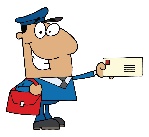 u
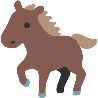 0.7
0.8
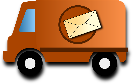 s
t
0.6
0.2
0.97
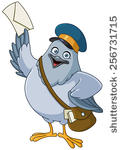 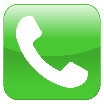 v
Given: a directed graph G, where each edge weight is the probability of successfully transmitting a message across that edge
Find: the path from s to t with maximum probability of message transmission
Maximum Probability Path
[Speaker Notes: Assume all edges are independent of each other]
Another Application of Shortest Paths
Let each edge’s weight be the probability a message is sent successfully across the edge. 
What’s the probability we get our message all the way across a path? 
It’s the product of the edge weights.





We only know how to handle sums of edge weights. 
Is there a way to turn products into sums?
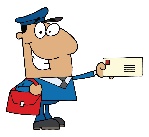 u
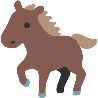 0.7
0.8
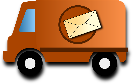 s
t
0.6
0.2
0.97
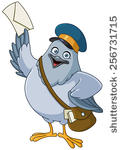 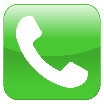 v
Another Application of Shortest Paths
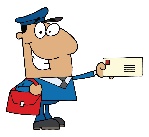 u
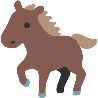 -0.32
-0.51
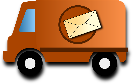 s
t
-0.74
-0.04
-2.32
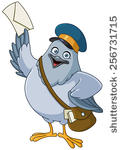 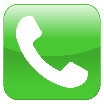 v
Maximum Probability Path Reduction
Transform Input
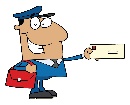 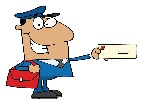 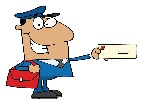 u
u
u
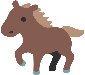 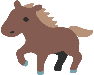 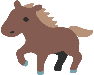 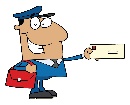 u
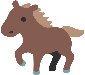 0.8
0.32
0.32
0.8
0.7
0.51
0.51
0.7
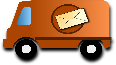 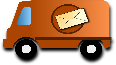 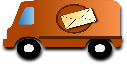 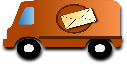 s
s
s
s
t
0.6
t
t
t
0.6
0.74
0.74
0.97
0.2
0.97
0.04
0.04
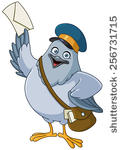 0.2
2.32
2.32
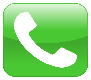 v
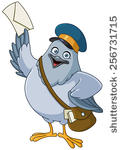 Weighted Shortest Paths
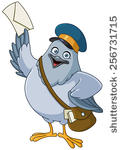 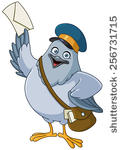 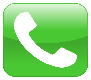 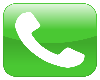 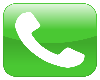 v
v
v
Transform Output
Graph Modeling
Graph Modeling
Much of the time you don’t need a new graph algorithm.
What you need is to figure out what graph to make and which graph algorithm to run.

“Graph modeling”
Going from word problem to graph algorithm. 
Often finding a clever way to turn your requirements into graph features. 
Mix of “standard bag of tricks” and new creativity.
Graph Modeling Process
1. What are your fundamental objects?
Those will probably become your vertices.
2. How are those objects related?
Represent those relationships with edges.
3. How is what I’m looking for encoded in the graph?
Do I need a path from s to t? The shortest path from s to t? A minimum spanning tree? Something else?
4. Do I know how to find what I’m looking for?
Then run that algorithm/combination of algorithms
Otherwise go back to step 1 and try again.
Scenario #2
Sports fans often use the “transitive law” to predict sports outcomes -- . In general, if you think A is better than B, and B is also better than C, then you expect that A is better than C.
Teams don’t all play each other – from data of games that have been played, determine if the “transitive law” is realistic, or misleading about at least one outcome.
What are the vertices?


What are the edges?


What are we looking for?


What do we run?
Scenario #2
What are the vertices?


What are the edges?


What are we looking for?


What do we run?
Sports fans often use the “transitive law” to predict sports outcomes -- . In general, if you think A is better than B, and B is also better than C, then you expect that A is better than C.
Teams don’t all play each other – from data of games that have been played, determine if the “transitive law” is realistic, or misleading about at least one outcome.
Teams
A cycle would say it’s not realistic.
OR a topological sort would say it is.
You can modify DFS to find cycles (ask Robbie later).
a topological sort algorithm (with error detection)
Scenario #3
15
19
6
4
7
It’s a 
small 
world
You are at Splash Mountain. Your best friend is at Space Mountain. You have to tell each other about your experiences in person as soon as possible. Where do you meet and how quickly can you get there?
What are the vertices? 

What are the edges? 

What are we looking for?

What do we run?
33
Dumbo
29
6
16
12
10
9
8
22
5
14
32
Matter-
horn
14
Thunder
Mtn
17
1
13
5
4
36
19
Castle
9
Splash
Mtn
7
0
17
0
15
11
9
3
29
Space 
Mtn
1
8
Indiana
Jones
10
15
0
36
28
1
2
Star
Tours
2
Flag 
Pole
31
20
3
37
Jungle
Cruise
17
Scenario #3
15
19
6
4
7
It’s a 
small 
world
You are at Splash Mountain. Your best friend is at Space Mountain. You have to tell each other about your experiences in person as soon as possible. Where do you meet and how quickly can you get there?
What are the vertices? 
Rides
What are the edges? 
Walkways with how long it would take to walk
What are we looking for?
The “midpoint” 
What do we run?
Run Dijkstra’s from Splash Mountain, store distances
Run Dijkstra’s from Space Mountain, store distances
Iterate over vertices, for each vertex remember max of two
Iterate over vertices, find minimum of remembered numbers
33
Dumbo
29
6
16
12
10
9
8
22
5
14
32
Matter-
horn
14
Thunder
Mtn
17
1
13
5
4
36
19
Castle
9
Splash
Mtn
7
0
17
0
15
11
9
3
29
Space 
Mtn
1
8
Indiana
Jones
10
15
0
36
28
1
2
Star
Tours
2
Flag 
Pole
31
20
3
37
Jungle
Cruise
17
Scenario #4
You’re a Disneyland employee, working the front of the Splash Mountain line. Suddenly, the crowd-control gates fall over and the line degrades into an unordered mass of people.
Sometimes you can tell who was in line before who; for other groups you aren’t quite sure. You need to restore the line, while ensuring if you knew A came before B before the incident, they will still be in the right order afterward.What are the vertices? 

What are the edges? 

What are we looking for?

What do we run?
Scenario #4
You’re a Disneyland employee, working the front of the Splash Mountain line. Suddenly, the crowd-control gates fall over and the line degrades into an unordered mass of people.
Sometimes you can tell who was in line before who; for other groups you aren’t quite sure. You need to restore the line, while ensuring if you knew A came before B before the incident, they will still be in the right order afterward.What are the vertices? 
People
What are the edges? 
Edges are directed, have an edge from X to Y if you know X came before Y.
What are we looking for?
A total ordering consistent with all the ordering we do know.
What do we run?
Topological Sort!
Scenario #1
You’ve made a new social networking app, Convrs. Users on Convrs can have “asymmetric” following (I can follow you, without you following me). You decide to allow people to form multi-user direct messages, but only if people are probably in similar social circles (to avoid spamming).
You’ll allow a messaging channel to form only if for every pair of users a,b in the channel: a must follow b or follow someone who follows b or follow someone who follows someone who follows b, or …And the same for b to a. 
You’d like to be able to quickly check for any new proposed channel whether it meets this condition.
What are the vertices?


What are the edges?


What are we looking for?


What do we run?
Scenario #1
You’ve made a new social networking app, Convrs. Users on Convrs can have “asymmetric” following (I can follow you, without you following me). You decide to allow people to form multi-user direct messages, but only if people are probably in similar social circles (to avoid spamming).
You’ll allow a messaging channel to form only if for every pair of users a,b in the channel: a must follow b or follow someone who follows b or follow someone who follows someone who follows b, or …And the same for b to a. 
You’d like to be able to quickly check for any new proposed channel whether it meets this condition.
What are the vertices?


What are the edges?


What are we looking for?


What do we run?
Users
If everyone in the channel is in the same SCC.
Find SCCs, to test a new channel, make sure all are in same component.
Reduce 3-coloring to 4-coloring
Let’s reduce 3-coloring to 4-coloring
3-coloring
4-coloring